2024 Odam Mobile ClinicBringing healthcare to hard-to-reach and high-risk populations in Medically Underserved Communities
Marie Malinowski, Principal Program Manager, Medicaid Population Health
State of affairs
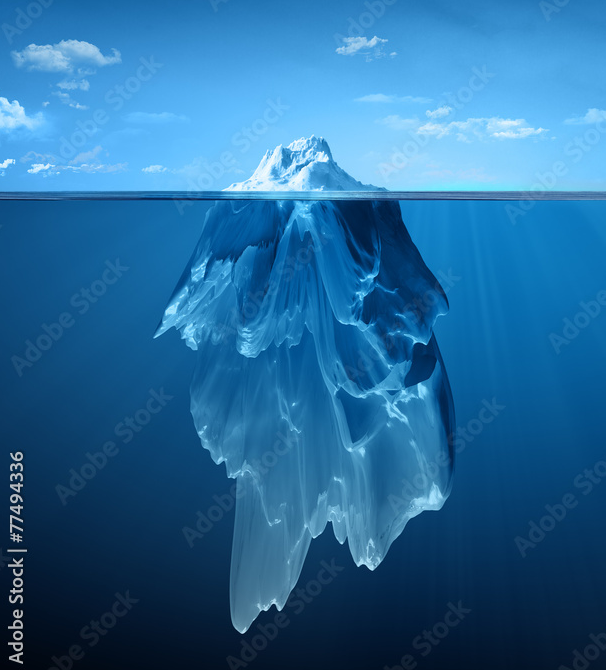 Living in a rural area has been recognized as a unique health disparity1, resulting in higher rates of chronic disease, lack of access to mental health care, and higher rates of terminal illnesses2,3. 
Racial, ethnic, immigrants and linguistic minority people experience, or have experienced, historical trauma, provider bias, prejudice, and systemic discrimination, which influences and impacts how they seek and receive healthcare and how healthy they are4. 
Cultural competency is an essential consideration in addressing health disparities.
Health outcomes are only the tip of the iceberg
Transportation barriers
Systemic racism
Historical trauma
Provider bias
Environment
Zip code
Employment status
Poverty
Language proficiency
Healthcare access barriers
1. Healthy People. [(accessed on February 17, 2022)];2020 Available online: https://www.healthypeople.gov/2020/about/foundation-health-measures/Disparities.2. Trout K.E., Chaidez V., Palmer-Wackerly A. Rural-Urban differences in roles and support for community health workers in the Midwest. Fam. Community Health. 2020;43:141–149.
3. Coughlin S.S., Clary C., Johnson J.A., Berman A., Heboyan V., Benevides T., Moore J., George V. Continuing challenges in rural health in the United States. J. Environ. Health Sci. 2019;5:90–92.4. Castañeda H., Holmes S.M., Madrigal D.S., DeTrinidad Young M., Beyeler N., Quesada J. Immigration as a social determinant of health. Annu. Rev. Public Health. 2015;36:375–392.
Lack of culturally-concordant care options
Health literacy
Genetics
2
odAM MOBILE CLINIC
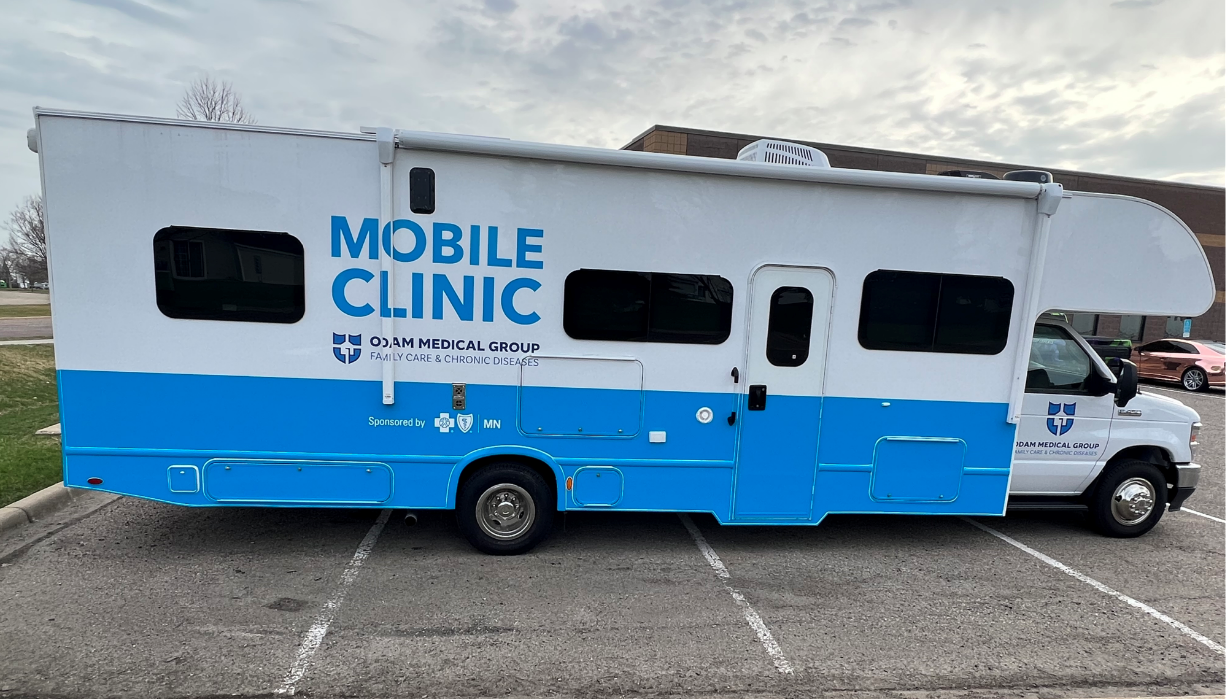 The Odam Medical Group Mobile Clinic program launched May 2022 to bring healthcare to populations in medically underserved communities in rural Minnesota with the following goals:
Increase access to culturally-concordant care in rural community settings for Blue Plus members and medically under-served populations.
Eliminate barriers to physical access to care: transportation, work schedule, office hours, childcare, lack of culturally-concordant providers.
Close gaps in care for key HEDIS measures
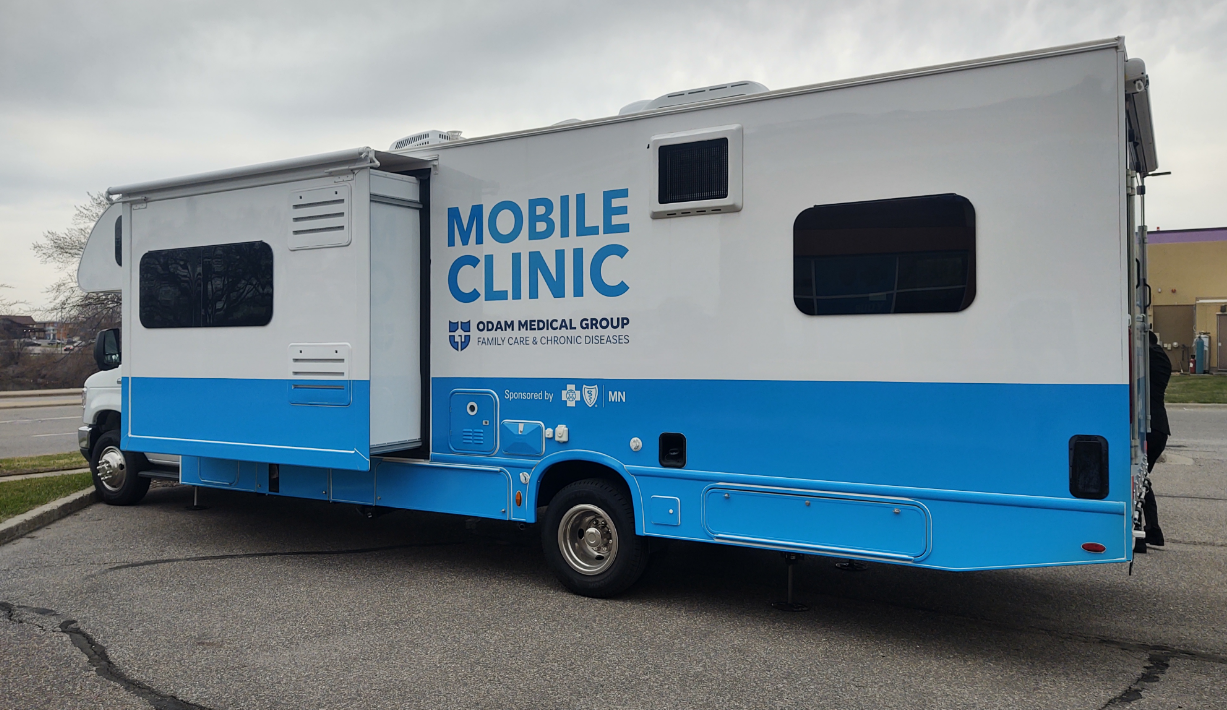 3
Patient experience
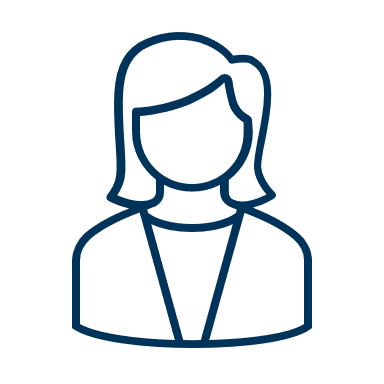 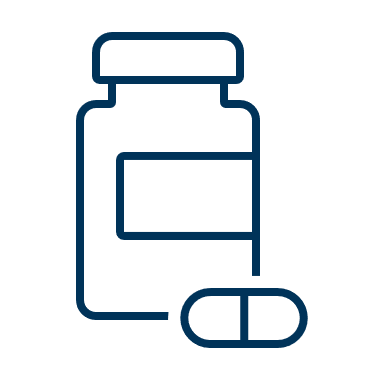 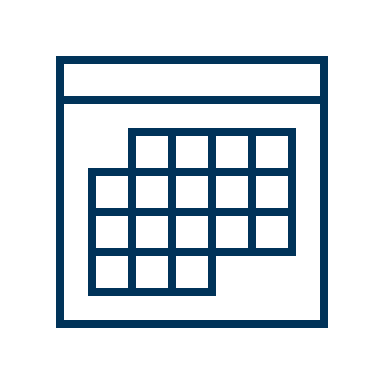 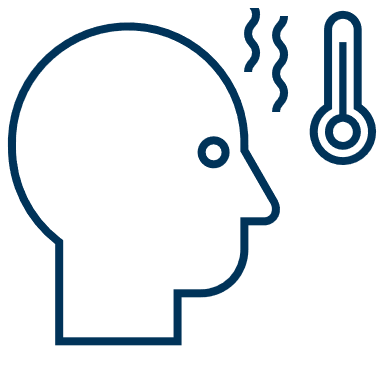 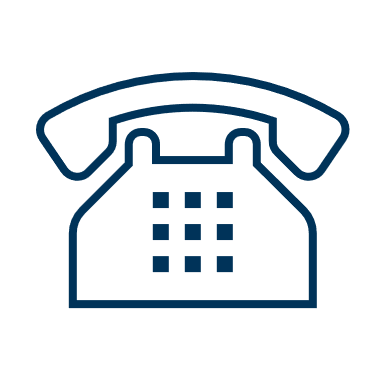 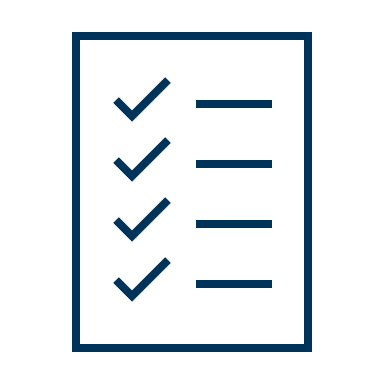 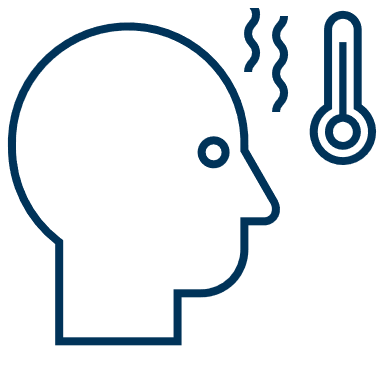 Patient needs to see doctor
Medical assistance reviews care plan & conducts  satisfaction survey
Odam Medical Group schedules appointment for patient’s home
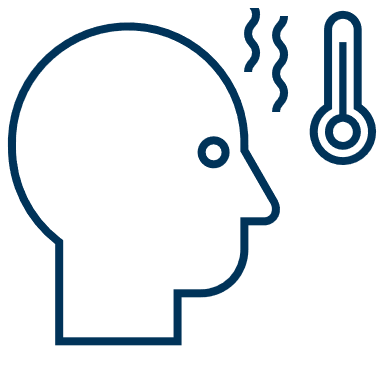 Doctor prescribes follow up treatment or referral to specialist
Community Health Worker assesses patient for SDOH needs and gaps; makes referral to resources
Doctor treats patient in exam room
Patient calls Odam Medical Group
Odam Medical Group follows-up with patient
Mobile clinic hits the road
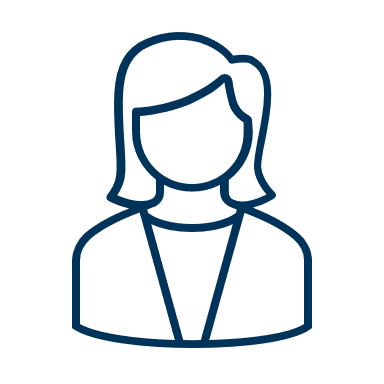 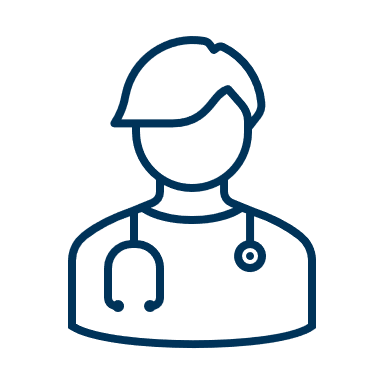 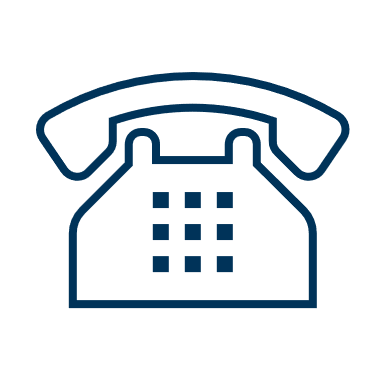 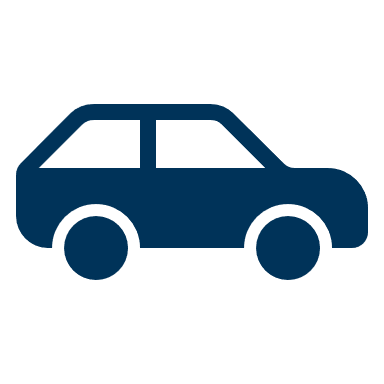 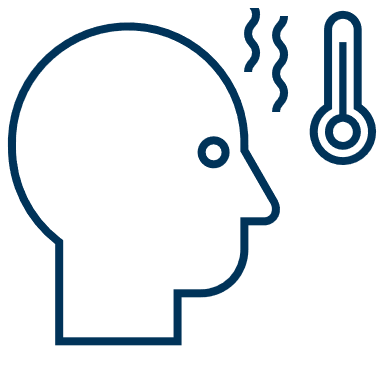 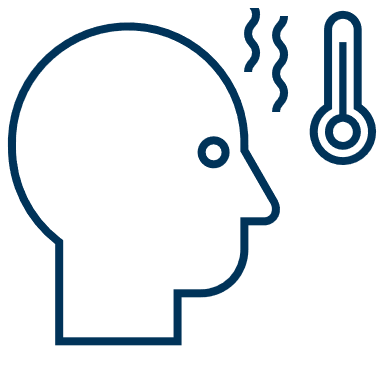 4
Odam Medical Group follows-up with patient
Patient prescribes treatment or referral to specialist
Medical assistant reviews care plan with patient and next steps
2024 PROGRAM ENHANCEMENTS
5
2024 program enhancements
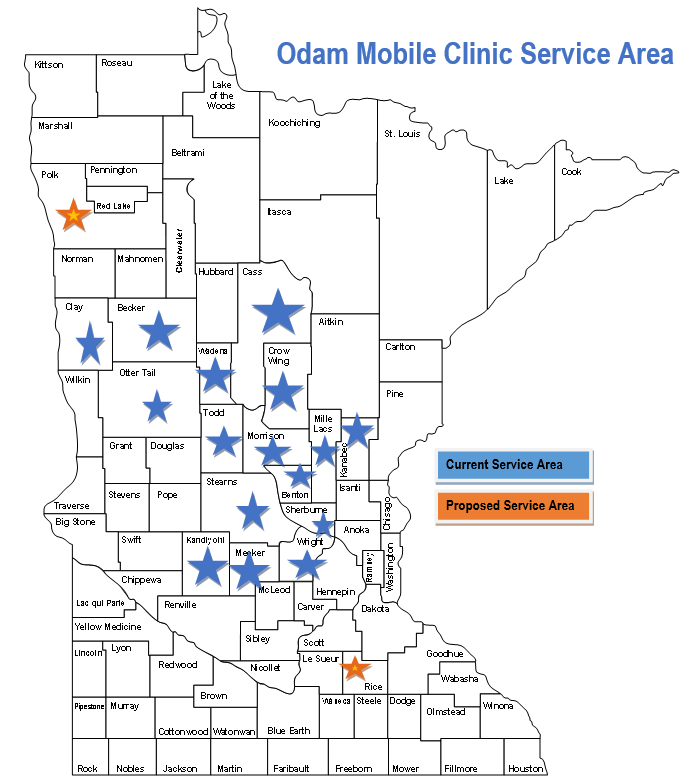 6
New Scope of services
All Ages
Diabetes testing and management, including foot care (HBD, KED)
Weight management (WCC)
Testing and treatment of hypertension (BPD, CBP)
SDOH screening & referrals
Behavioral health evaluation and referrals
SUD treatment
First response services
Outpatient primary care services
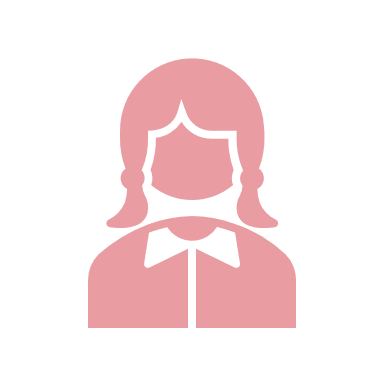 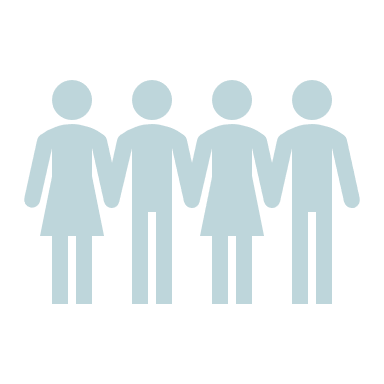 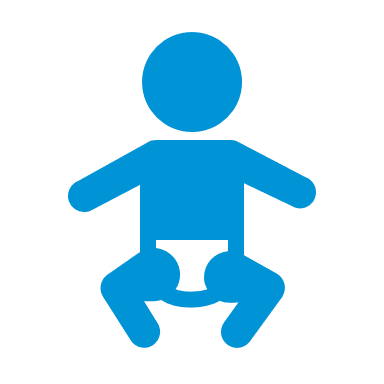 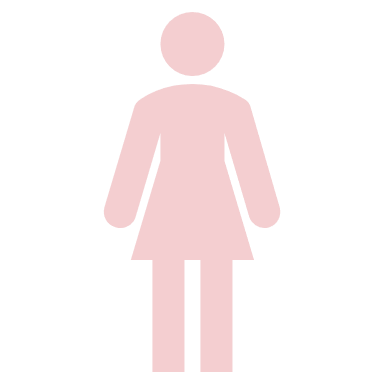 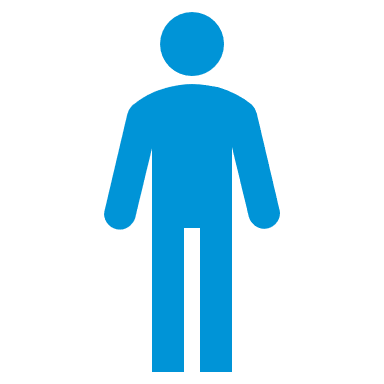 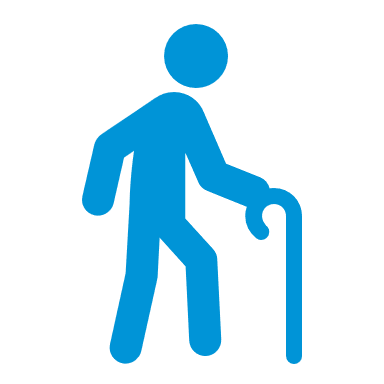 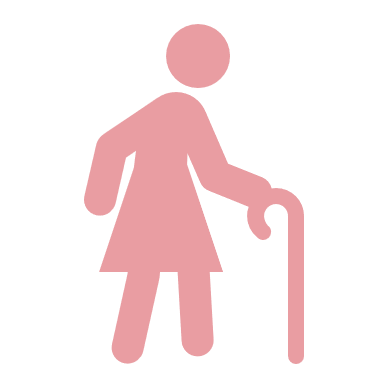 7
FA	Q’s
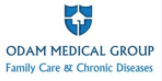 8
FAQs
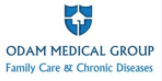 9
FAQs
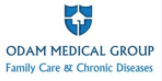 10